Nulltoleranz für Andersdenkende
Esther 3-4
Reihe: In einer ungerechten Welt leben (2/4)
am Beispiel der Königin Esther
I. Die Verkörperungdes Bösen
„Alle königlichen Beamten in der Torhalle des Palastbezirks knieten vor Haman nieder und beugtensich tief vor ihm, wie der Königes befohlen hatte.“
Esther 3,2
„Mordechai blieb stehen und verbeugte sich nicht.“
Esther 3,2
„Weil ich Jude bin.“
Esther 3,4
„Tag für Tag setzten die Beamten Mordechai zu, Haman diese Ehre zu erweisen; aber Mordechaihörte nicht darauf.“
Esther 3,4
„Die Beamten gingen hin und zeigten Mordechai bei Haman an, denn sie wollten sehen, was er zu Mordechais Begründung sagen würde.“
Esther 3,4
„Aber es war ihm zu wenig, nur ihn selbst zu bestrafen, und da sie ihm gesagt hatten, dass Mordechai zum jüdischen Volk gehörte, beschloss er, alle Juden im persischen Reich, das ganzeVolk von Mordechai,auszurotten.“
Esther 3,6
„Auf diese Weise wollte Haman den günstigsten Zeitpunkt fürsein Unternehmen herausfinden.“
Esther 3,7
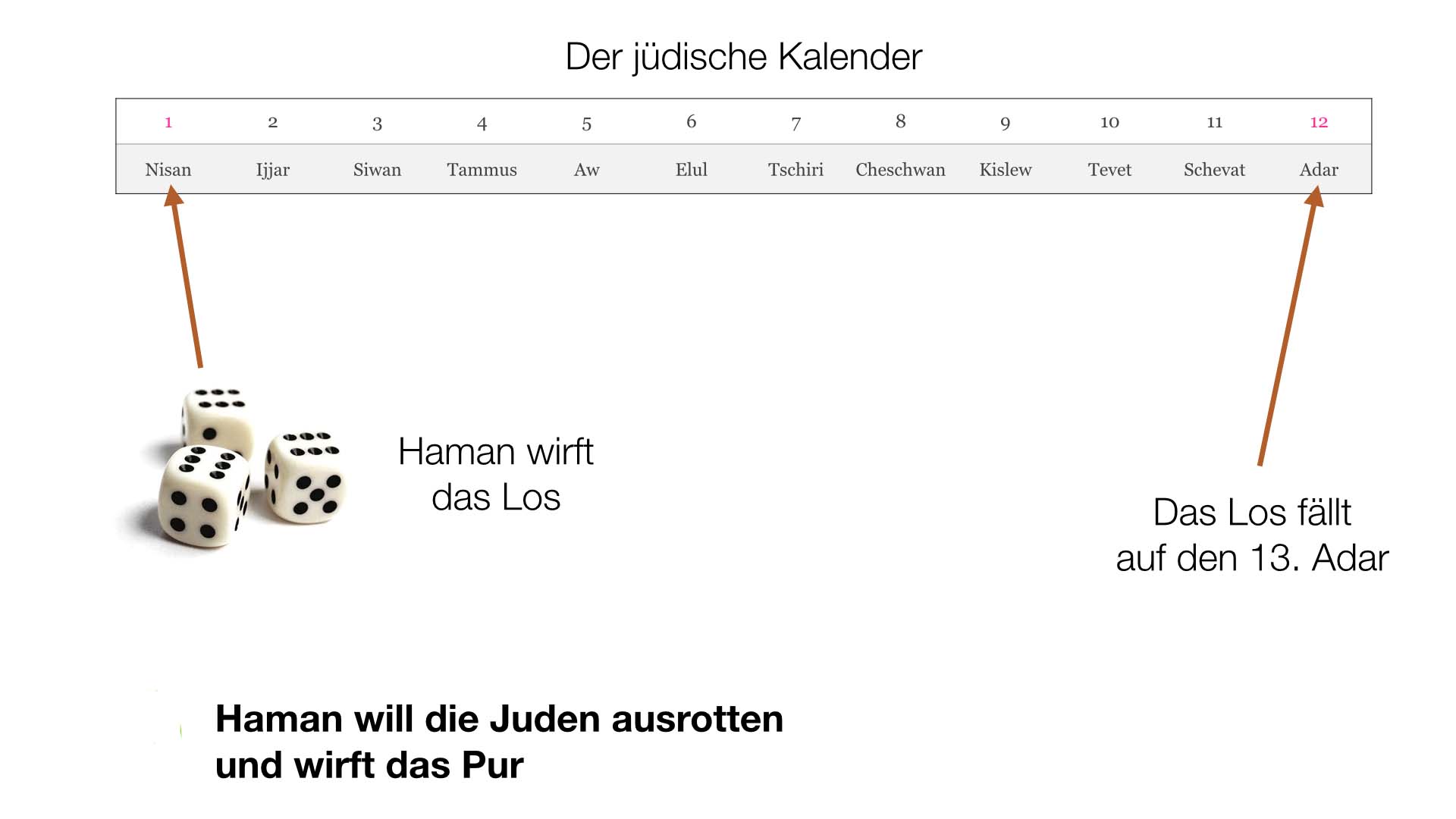 „Es gibt ein Volk in deinem Reich, das über alle Provinzen zerstreut lebt und sich von den anderen Völkern absondert. Seine Bräuche sind anders als die aller anderen Völker unddie königlichen Gesetze befolgt es nicht. Das kann sich der Könignicht bieten lassen.“
Esther 3,8
„Der HERR, der Gott des Himmels, hat alle Königreiche der Erde in meine Gewalt gegeben. Er hat mich beauftragt, ihm inJerusalem in Judäa einenTempel zu bauen.“
Esra 1,2
„Seid um das Wohl der Städte besorgt, in die ich euch verbannt habe, und betet für sie! Denn wenn es ihnen gut geht,dann geht es auch euch gut.“
Jeremia 29,7
„Wir haben festgestellt, dass dieser Mann (Jesus) unser Volk aufwiegelt; er hält die Leutedavon ab, dem Kaiser Steuernzu zahlen.“
Lukas-Evangelium 23,2
„Wenn der König einverstanden ist, soll der Befehl erlassen werden, sie zu töten. Ich werde dann in der Lage sein, den Verwaltern der Staatskasse10‘000 Zentner Silber auszuhändigen.“
Esther 3,9
„Alle Juden – Männer, Frauen und Kinder – sollen an einem einzigen Tag, dem 13. Tag des 12. Monats, des Monats Adar, erschlagen, ermordet, ausgerottet werden.Ihr Besitz ist zur Plünderung freigegeben.“
Esther 3,13
„Es gibt nichts Schnelleres auf der Welt als diese persischen Boten.“
Herodot, VIII, 98
„Da ergriff der Satan Besitz von Judas, der auch Iskariot genannt wurde und einer der zwölfJünger war.“
Lukas-Evangelium 22,3
„Wenn die Welt euch hasst, dann denkt daran, dass sie mich schon vor euch gehasst hat.“
Johannes-Evangelium 15,18
„Wenn die Welt euch hasst, dann denkt daran, dass sie mich schon vor euch gehasst hat.“
Johannes-Evangelium 15,20
„Legt die Rüstung an, die Gott für euch bereithält; ergreift alle seine Waffen! Damit werdet ihr in der Lage sein, den heimtückischen Angriffen des Teufels standzuhalten.“
Epheser-Brief 6,11
„Denn unser Kampf richtet sich nicht gegen Wesen von Fleischund Blut, sondern gegen die Mächte und Gewalten der Finsternis, die über die Erde herrschen, gegen das Heer der Geister in der unsichtbarenWelt, die hinter allemBösen stehen.“
Epheser-Brief 6,12
II. Die Perspektivedes Gottesfürchtigen
„Sie fasteten, weinten undklagten und viele sassenim Sack in der Asche.“
Esther 4,3
„Der König und Haman liessen sich zu einem Trinkgelagenieder.“
Esther 3,15
„Er sollte Ester dringend auffordern, zum König zu gehen und fürihr Volk um Gnade zu bitten.“
Esther 4,8
„Alle, die im Dienst des Königs stehen, und alle seine Untertanen in den Provinzen des Reiches kennen das unverbrüchliche Gesetz:Wer ungerufen, ob Mann oder Frau,zum König in den inneren Hof des Palastes geht, muss sterben.Nur wenn der König ihm dasgoldene Zepter entgegenstreckt,wird er am Leben gelassen. Michhat der König jetzt schon dreissigTage nicht mehr zu sich rufen lassen.“
Esther 4,8
„Denk nur nicht, dass du im Königspalast dein Leben retten kannst, wenn alle anderen Juden umgebracht werden!  Wenn du in dieser Stunde schweigst, wird den Juden von anderswo herHilfe und Rettung kommen. Aberdu und deine Familie, ihr habtdann euer Leben verwirkt undwerdet zugrunde gehen. Werweiss, ob du nicht genau umdieser Gelegenheit willenzur Königin erhoben worden bist?“
Esther 4,13-14
„Gott verändert das Bestehende und gibt allem seine Frist; er setztKönige ab und setzt Könige ein. Er gibt den Weisen ihre Weisheitund den Klugen ihren Verstand.“
Daniel 2,21
Schlussgedanke
„Komme ich um,so komme ich um!“
Esther 4,16
„Vater, wenn du willst, lass diesen bitteren Kelch an mir vorübergehen. Aber nicht mein Wille soll geschehen,sondern deiner.“
Lukas-Evangelium 22,42
„Jesus, der unsere Sünden an seinem eigenen Leib ans Kreuz hinaufgetragen hat, sodass wir jetzt den Sünden gegenüber gestorben sind und für dasleben können, was vorGott richtig ist. Ja, durchseine Wunden seidihr geheilt.“
1.Petrus-Brief 2,24
„Ihr wart umhergeirrt wie Schafe, die sich verlaufen haben; dochjetzt seid ihr zu demzurückgekehrt, der als euerHirte und Beschützer übereuch wacht.“
1.Petrus-Brief 2,25